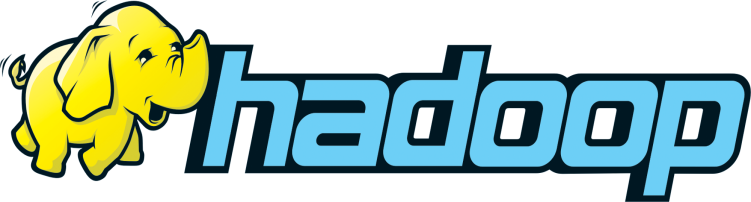 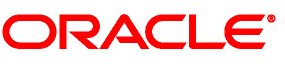 Sequential data access with Oracle and Hadoop: a performance comparison
Zbigniew Baranowski
Luca Canali
Eric Grancher
20th International Conference on Computing in High Energy and Nuclear Physics
Outline
Motivation
Test setup
Results
Summary
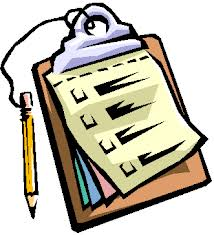 2
Outline
Motivation
Test setup
Results
Summary
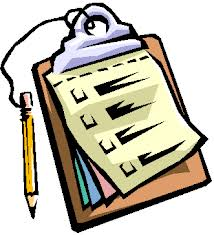 3
Motivation for testing
Relational model sometimes is not optimial for
data analytics
very big data volumes
Why?
transaction-support features of relational database engines are not used for these workloads
table joins don’t scale well for large tables
indexes can waste a lot of storage
and be less efficient than full scans
e. g. ATLAS Events Metadata catalogue

Full data scans (brute force) work best!
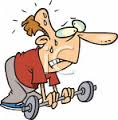 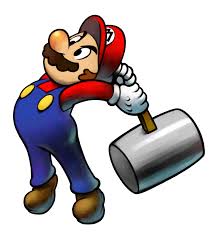 4
[Speaker Notes: There are number of application like ATLAS Events Metadata ATLAS DQ2 (Don Quijote  or DQ, is the data management service for the ATLAS Production System. Using Don Quijote users can locate replicas of files, add, remove or modify both logical and physical entries in grid replica catalogs. In addition a transfer service is provided to replicate files between storage locations as well as query each grid information system regarding data storage facilities.)]
What do we want to test?
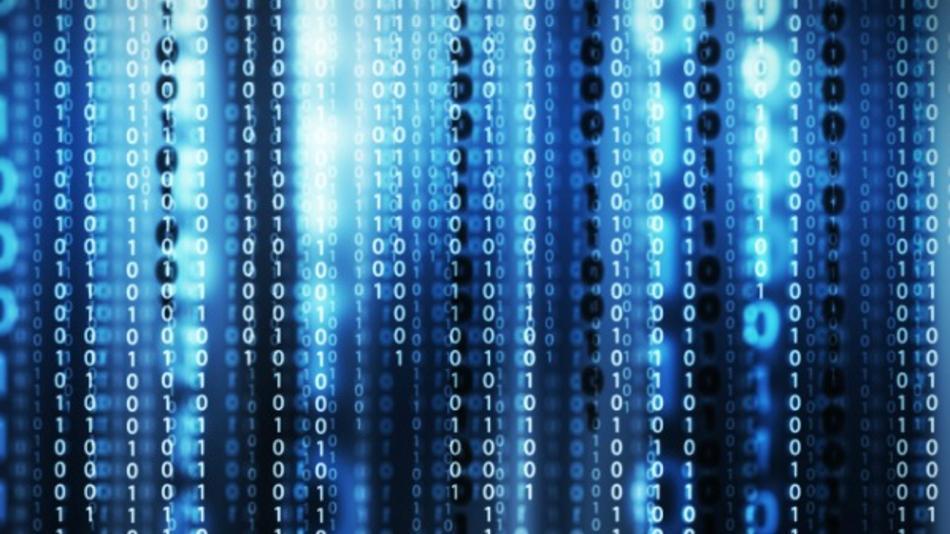 Full Scan
?
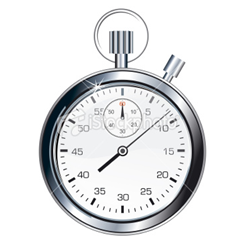 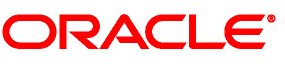 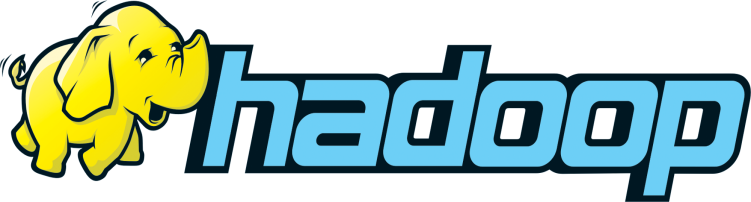 5
Comparing apples to apples
Comparable test for Hadoop and Oracle
simple data structure (same content)
simple data access (full and sequential)
same hardware
Application
Application
?
Map Reduce
Oracle RDBMS
Hadoop
I/O interface
Oracle I/O interface
Hardware
Hardware
6
Why Hadoop?
Emerging technology…

Yahoo, Google (BigTable/GFS)

… that people are interested in
ATLAS…
poster P4.29


Strong for data analytics and data warehousing
On this field Oracle can be hard to optimize and/or can be very expensive (Exadata)
7
Why Oracle?
30 years at CERN
a lot of data already in Oracle

Full ACID transactional system

Optimized for various data access methods
8
Hardware architecture
Shared Storage 





Shared Nothing
Interconnect
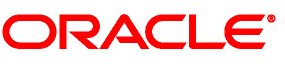 Node 1
Node 2
Node n
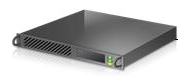 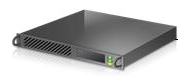 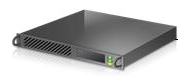 Interconnect
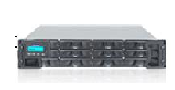 Storage n
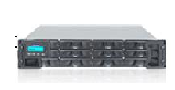 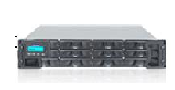 Storage 1
Storage 2
Interconnect
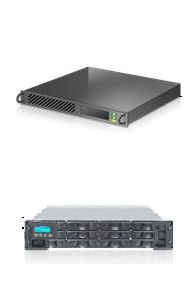 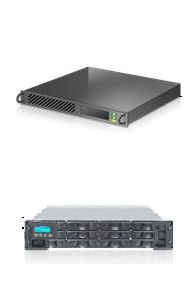 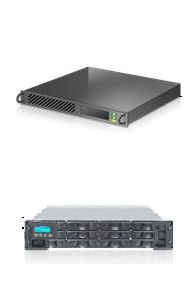 Node n
Node 2
Node 1
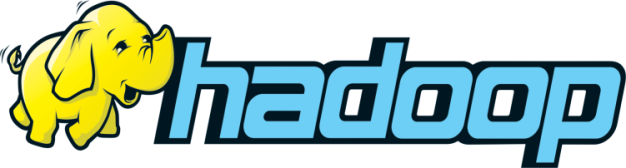 9
Software architectureMap Reduce
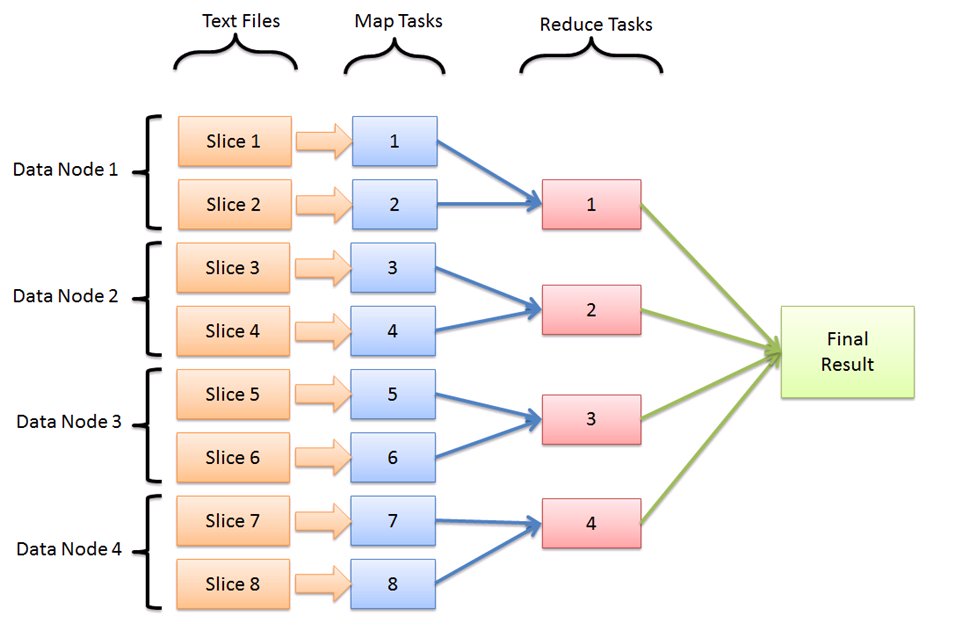 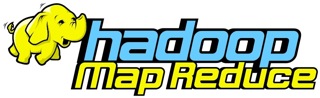 10
Software architectureOracle Parallel Query
Reading and filtering
Parallel Executors #1
Grouping and counting
Parallel Executors #2
Aggregation
Parallel Coordinator
Table
1
1
Blocks set #1
2
2
Blocks set #2
1
Blocks set #3
3
3
Blocks set #4
4
4
Final result
Blocks set #5
5
5
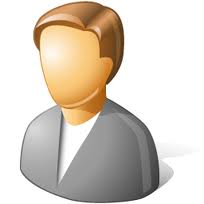 Degree Of Parallelism = 5
11
[Speaker Notes: Rotate]
Outline
Motivation
Test setup
Results
Summary
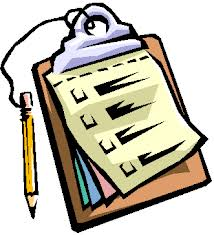 12
Hardware used
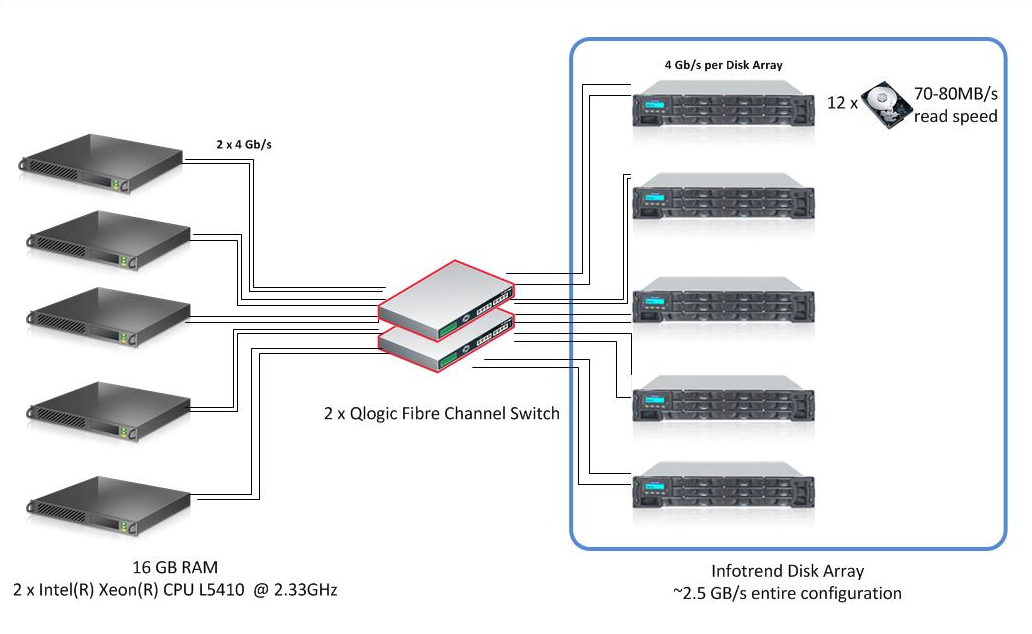 13
Hardware config for Hadoop
Shared nothing implementation
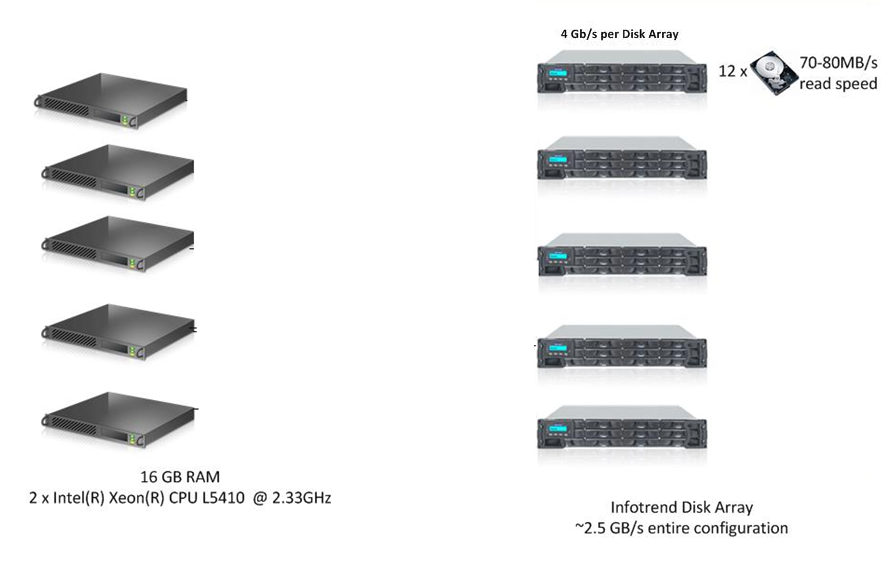 14
Hardware config for Oracle
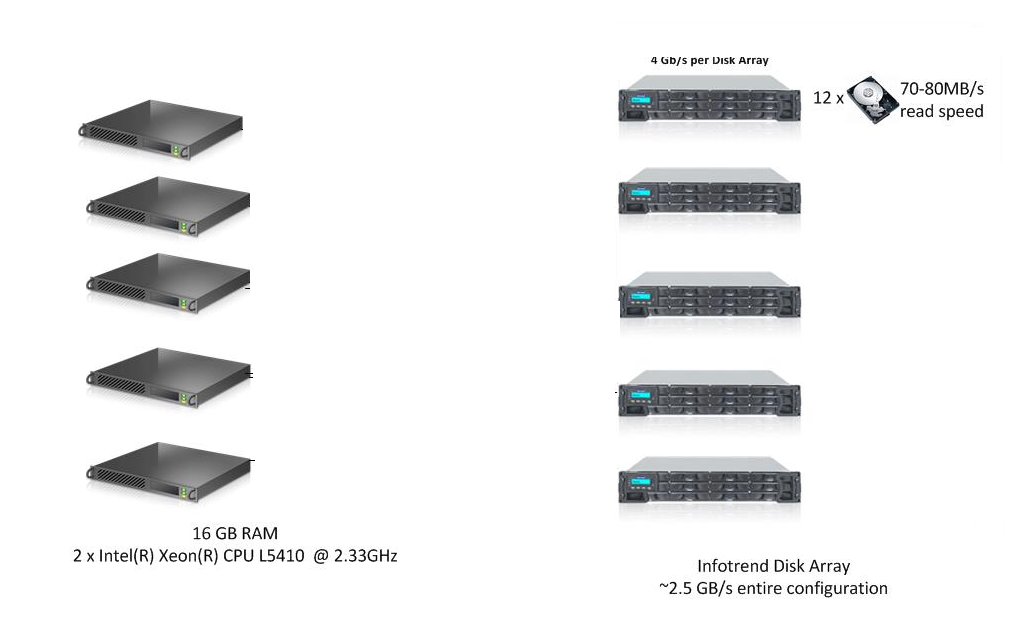 Shared storage implementation
15
Data set used
Could be generic, but…
How do we know if we are getting the same results?

1TB CSV file with physics data
Numeric values (integers, floats)
244 columns/attributes per record/line
532M lines/records
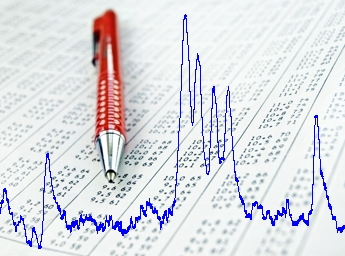 16
Test case
Counting „exotic” muons in the collection
Oracle version


MapReduce
select /*+ parallel(x) */ count(*) 
from iotest.muon1tb 
where col93>100000 and col20=1;
//MAP body
LongWritable one = new LongWritable(1);
NullWritable nw = NullWritable.get();
String[] records = line.split(',');

tight = Integer.parseInt(records[19]);
pt = Float.parseFloat(records[92]);
if (tight==1 && pt>100000)
{
	collector.collect(nw,one);
}
//REDUCER body
long sum = 0;
while (values.hasNext()) {
  sum += values.next().get();
}
                              output.collect(NullWritable.get(), new LongWritable(sum));
17
Software configuration
Hadoop
v1.0.3
Cluster file system: HDFS on top of ext3
More specific configuration/optimization
Delayed Fair Scheduler
JVM reuse
File block size 1GB
…
Oracle database
12c RAC
Cluster file system: Oracle’s ASM
Configuration recommended by Oracle
18
[Speaker Notes: Hadoop optimization]
Outline
Motivation
Test setup
Results
Summary
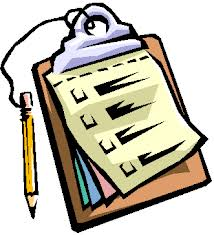 19
Step I
Loading the data   
Oracle





Hadoop
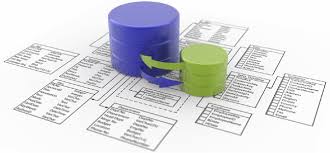 20
Step II
Optimize read workload using a single machine
2x4 cores 
16GB RAM
Hadoop 
1x Storage, controller speed 4 Gbps
Oracle
Shared storage, controller speed 8 Gbps
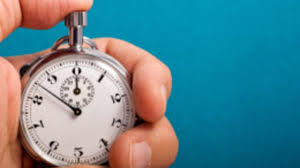 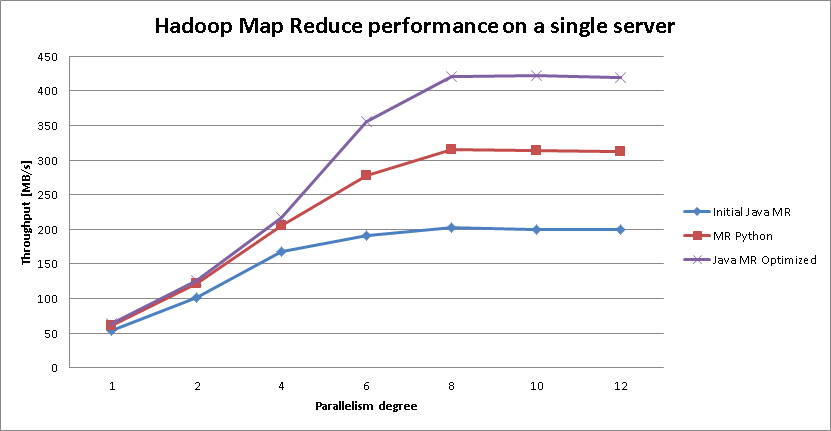 21
Step III
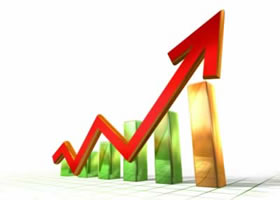 Scaling up
5 nodes
parallelism degree = number of cores = 8
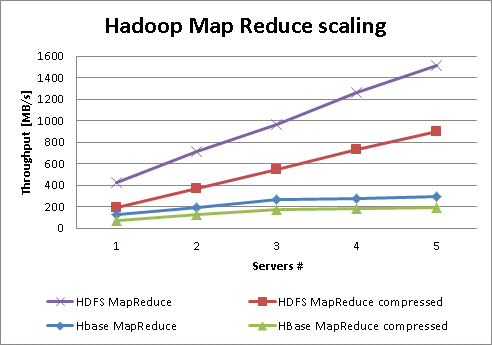 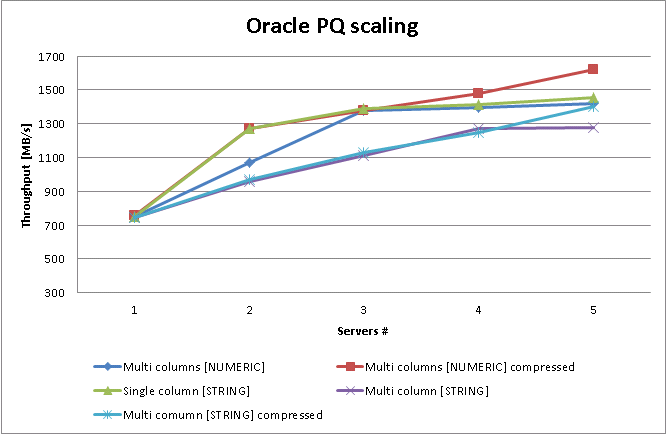 22
Comparision (I) - Throughput
Similar results for Oracle and Hadoop. 
Less than theoretical max throughput in both cases 
Understood why the difference 
Throughput is dominated by disk read contention.
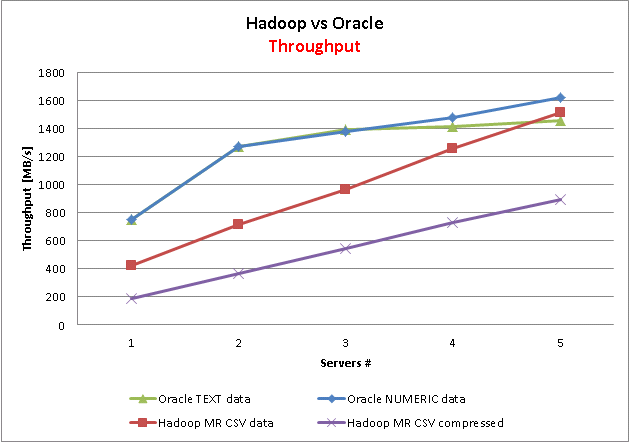 23
Comparision (II) - Time
Oracle’s implementation can have lower data processing time. Explained by optimal data representation.
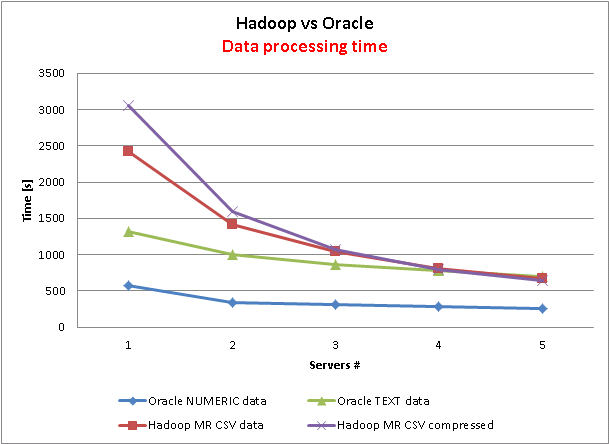 24
Comparison (III) – CPU utilisation
Hadoop consumes a lot of CPU and memory
for more complex processing it might be an issue
Oracle is IO-bound
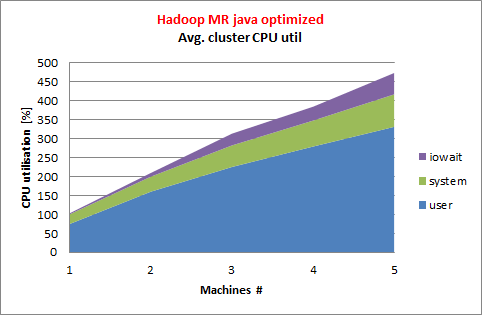 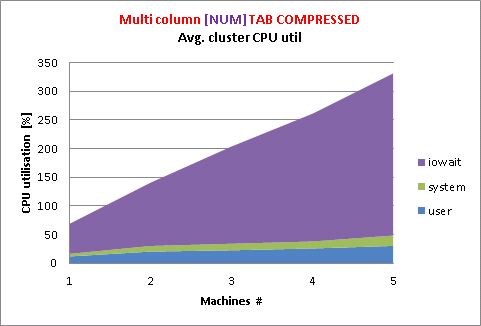 25
[Speaker Notes: A lot of optimization can be done for Hadoop]
Outline
Motivation
Test setup
Results
Summary
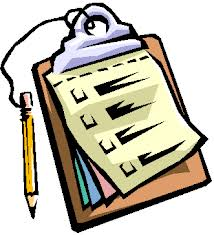 26
Conclusions
What is faster?
Oracle performs well for small clusters
Hadoop slightly slower, but…
What scales better?
Oracle scaling ability is limited by a shared storage
Hadoop scales very well
Costs?
Software license and support
Hardware: Shared Nothing costs less than Shared Storage

 For real-life data analitics results see poster P2.29
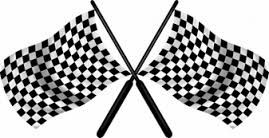 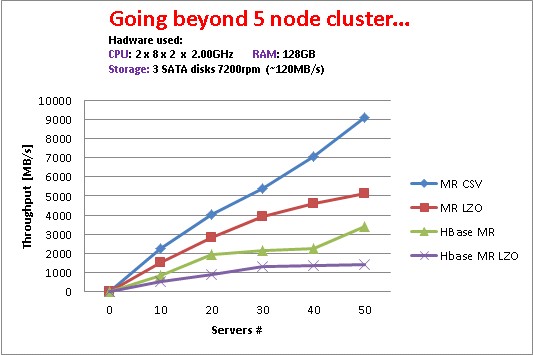 27
[Speaker Notes: Native Hadoop solution is not performing]
Comments
Sequential data access on HBase does not give good results
it was design to perform with random reads!

Writing efficient Map Reduce code is not trivial
optimized implementation can significantly improve the performance
aviod using String.split() or Tokenizer!

Hadoop is in very active development
new releases can address observed issues

A lot of data at CERN is already in Oracle
Effort and time of exporting it to other system is not negligible

Oracle and Hadoop can compete in the database space for analytics, but not for transactional workloads!
28
Many Thanks!
Tony Cass (CERN IT-DB/CS)

Andrei Dumitru (CERN IT-DB)
Maaike Limper (CERN IT-DB
Stefano Russo (CERN IT-DB)
Giacomo Tenaglia (CERN IT-DB)
29
Q&A
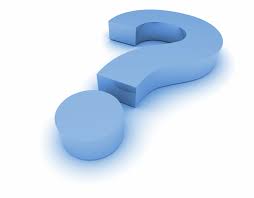 30